Starting an Exercise Habit
Improving Strength through Motivation and Planning
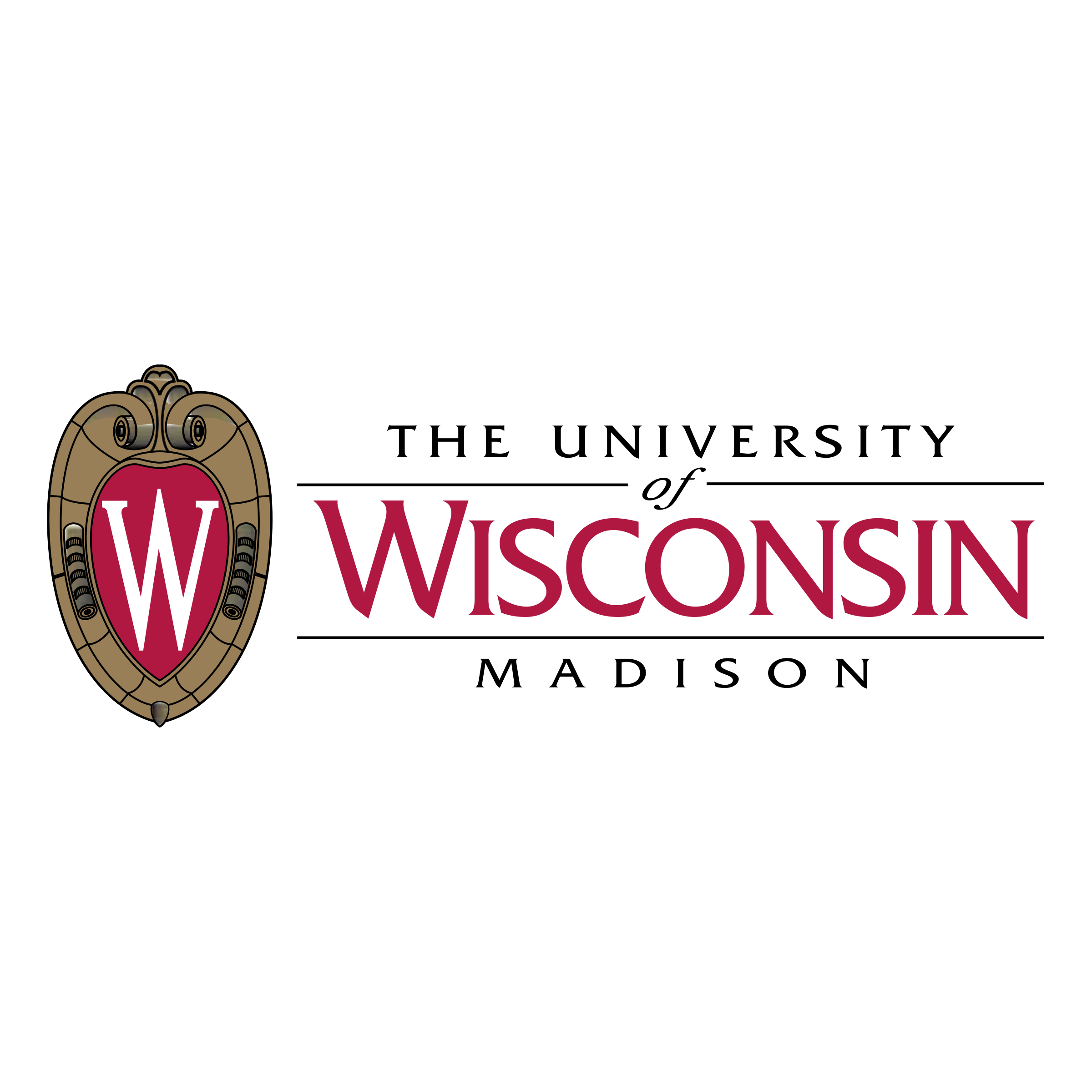 Developed by Victoria Fleming and Robert Nix
University of Wisconsin-Madison 
School of Human Ecology and 
Division of Extension
Learning Objectives
Identify reasons why you are motivated to start regular exercise
Master habits that will help you be more successful in following through on regular exercise
Formulate strategies to overcome barriers
Learn about resources available in your community
[Speaker Notes: Share the objectives of the program, so the participants know what to take away from the program]
Caveat: Before starting any new exercise program, consult with your doctor and always start slow
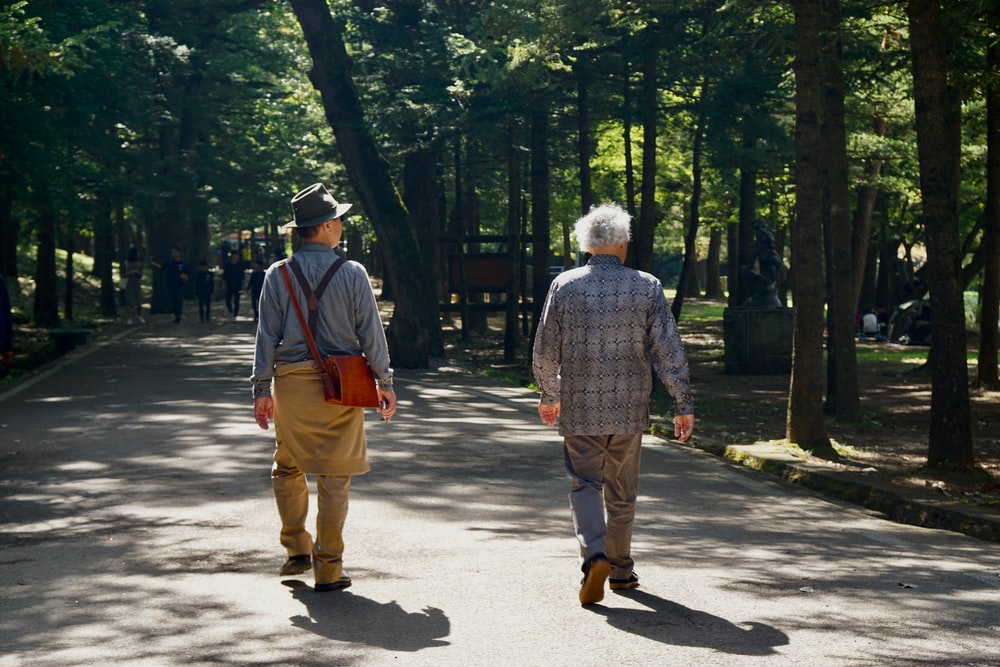 What are your reasons to start exercising?
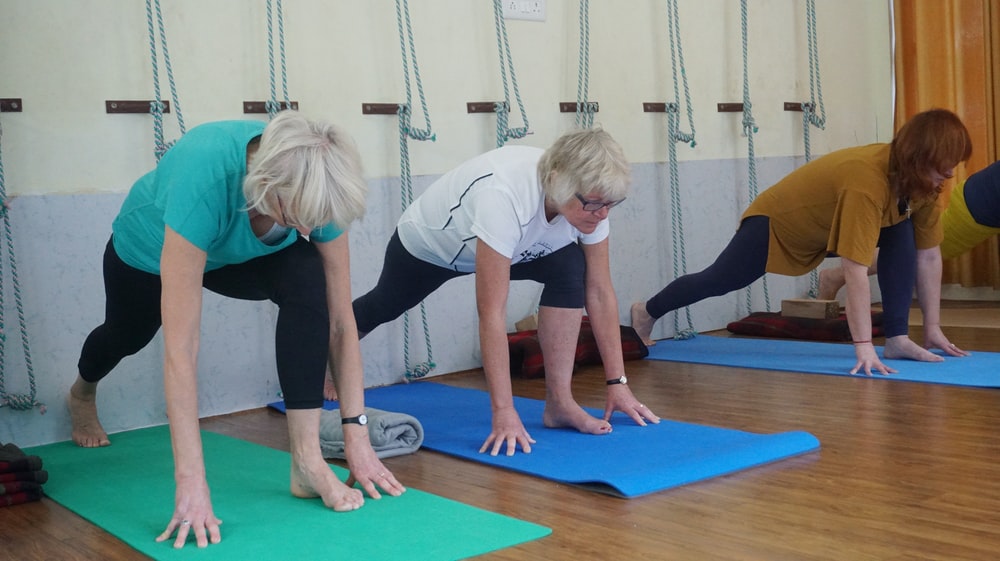 [Speaker Notes: Have the participants write on sticky notes what are some reasons to start exercising. After everyone wrote down a few, I would group them together and share some of the categories. Some categories I think that would come up are being able to live independently, stay healthy, and have the ability to interact with grandchildren]
What are your reasons to start exercising?
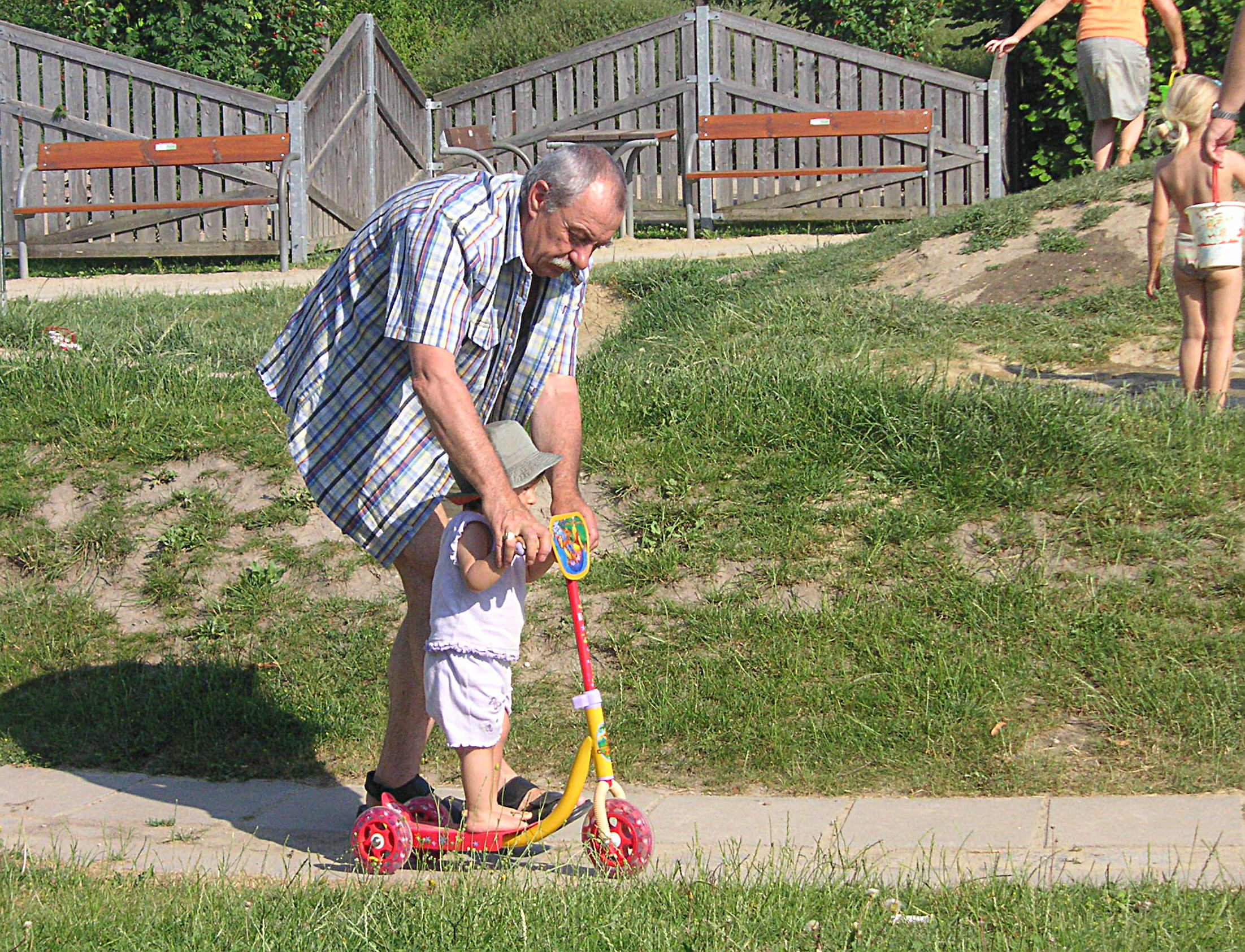 Physical activity allows us to fulfill our goals
Improve health
Feel better
Prevent age-related declines in functioning
Reduce likelihood of injuries
Live independently longer
Have the ability to spend time with those you care about
Research shows regular exercise is associate with lower rates of several illnesses, including:
Diabetes
Cancer
Arthritis
Depression
Dementia
What are your goals?
Think-pair-share

What does physical activity look like for you now?

What do you want it to look like?
[Speaker Notes: Think-pair-share
Have participants think about the answers to these questions for one minute.
Have participants turn to person next to them and discuss answers for two minutes.
Go around room and allow one person from each pair to share with group what they discussed.]
The problem with Present bias
People prioritize things that feel good now, like sitting on the couch watching TV, over things, like exercise, that will have benefits over the long run

How do we break that cycle and start a new habit?
Habit formation and behavior change
Habits are automatic responses to environmental cues, developed through repetition
Almost half of all our daily actions are out of habit
We want to make regular exercise one of those habits
Many of the following examples apply to walking, which is an easy and safe activity for most older adults

However, the same principles apply to other forms of regular exercise (and many other new habits you want to start)
What does the research say?
Bottom line: Make it easy and make it fun!
How to establish a new habit
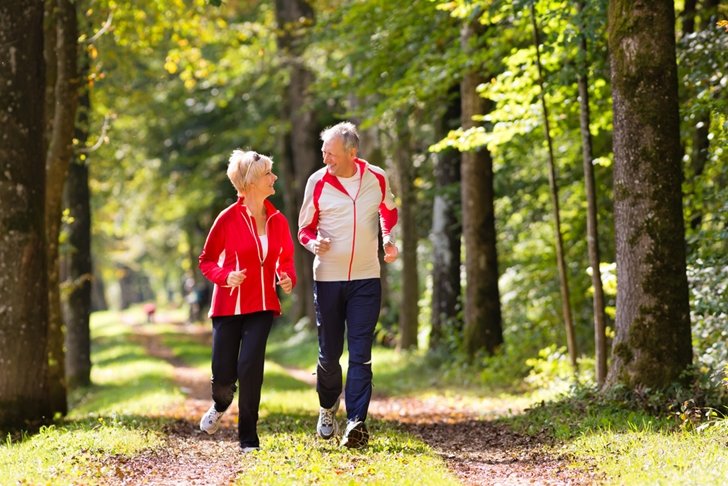 Don’t let the perfect be the enemy of the good 

Better to do enjoyable activity, like walking in a nice park, regularly than more rigorous but less fun activity, like running on a track, infrequently
Start small

Set easy goals like walking to the end of the block and back
Consistency is more important than quantity
Great benefits to just a few minutes of exercise each day
Take advantage of transition points

New habits are more likely to stick when they coincide with natural transitions, such as the beginning of the month or a move to a new neighborhood
Identify specific time and location

When people identify specific time and location, they are more than twice as likely to follow through
For example, “Tomorrow at 10 am, I will walk around the block”
Take advantage of the new day

We are most likely to follow through on something first thing in the morning
As the day goes on, other factors can derail our good intentions
Minimize “friction”

Eliminate as many barriers as possible to getting out the door
For example, put on your walking clothes and walking shoes first thing in the morning, so you don’t have to change
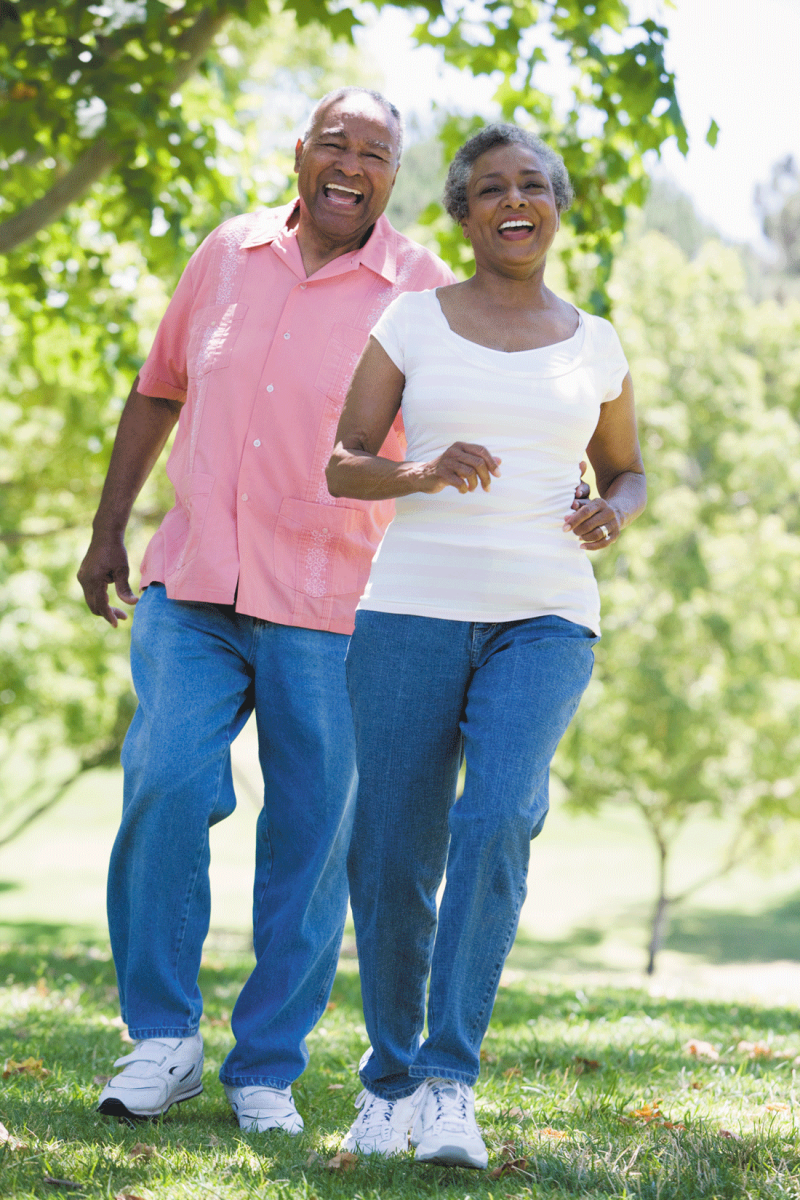 Eliminate decisions

Make a new rule you always follow without thinking about it
For example, “I will go for a short walk with the dog rather than just letting her or him out”
Create a visual cue or other reminders

What will help you remember to exercise?
For example, put a sticky note on your bathroom mirror 
Keep your walking shoes right next to your bed
Leave your Fitbit next to the coffee machine
Set an alarm
Use the power of habit stacking

Link something you already do with something you want to do
For example, “Right after I finish my first cup of coffee, I will go for a 10-minute walk”
Use “temptation bundling” to your advantage

Make exercise something you look forward to by pairing it with something that is immediately fun
For example, “I will only listen to my favorite podcast or audiobook when I am walking”
Create “if-then” rules

Make something fun dependent on exercising  
For example, “If I have gone for a walk, then I can have dessert”
Be social!!! This is one of the best ways to begin and sustain a new habit

Find a friend to exercise with
Attend an exercise class
Join a dance club
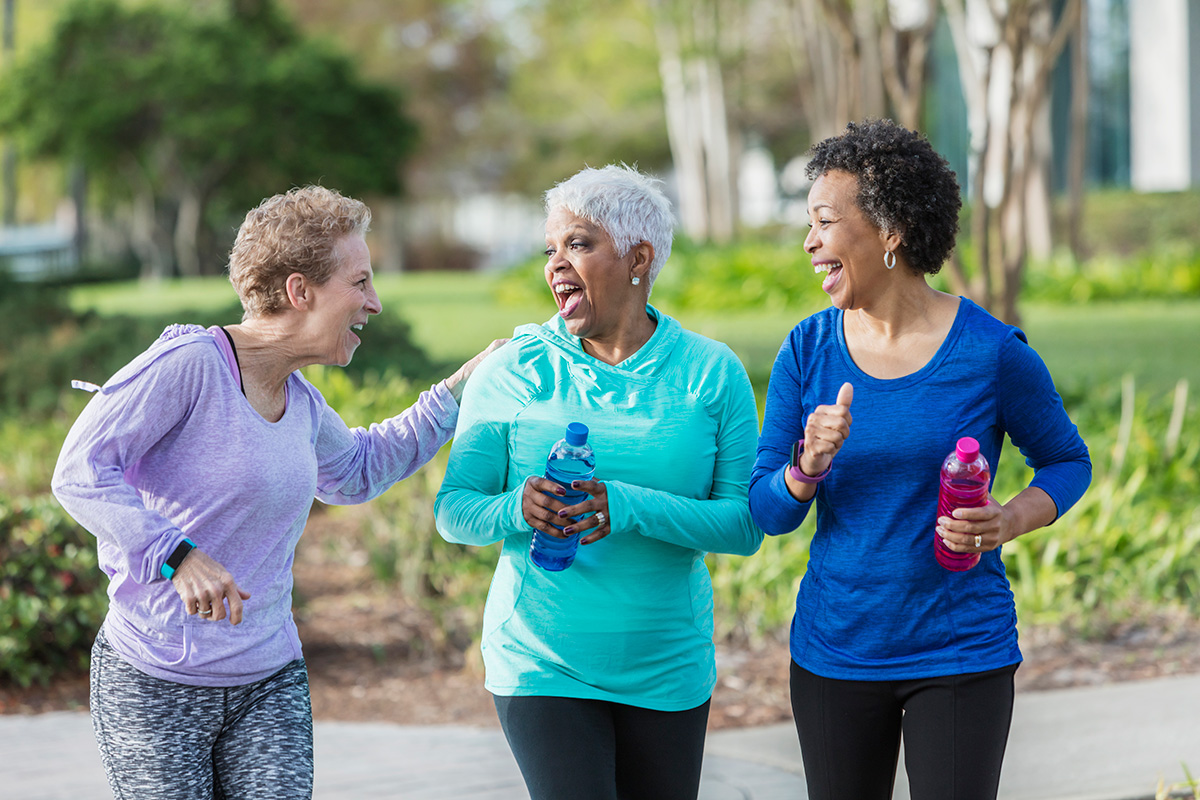 Make your new habit public

Tell others about your exercise goals so you will be more likely to follow through
Set an obtainable goal

See if you can exercise every single day for a month
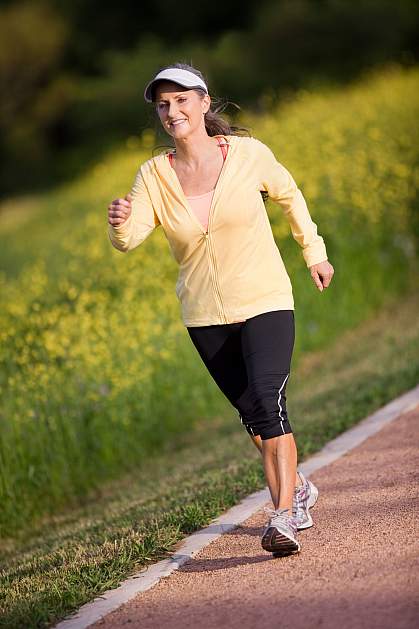 Track progress

Measuring something helps change it
Crossing off something from a to-do list is reinforcing
For example, put a red “X” through every day on your calendar in which you exercise
Reward yourself

Find a way to reward yourself for all your hard work
For example, “If I exercise every day for a month, I will go to dinner at my favorite restaurant”
Learn to talk back to negative thoughts

Identify ways to respond to undermining thoughts
For example, if you find yourself thinking, “I’m not in the mood to walk today. I’ll do it tomorrow,” you could say to yourself, “I don’t have to be in the mood to take a walk. Mood is irrelevant. I just need to walk, whether I’m in the mood or not”
Never miss twice

If you break your streak, start up again as soon as possible
Missing once is an accident, but missing twice is the unfortunate start of a new habit
Barriers
Think-pair-share

What kinds of things get in the way of your exercising regularly?

What can you do to overcome those barriers?
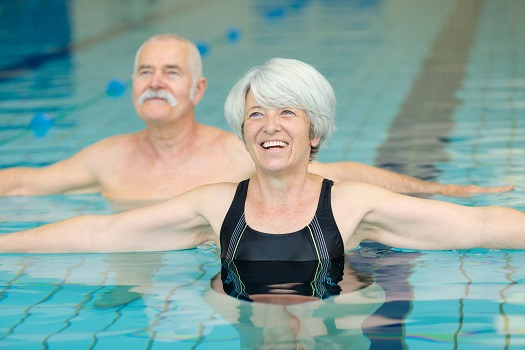 [Speaker Notes: Think-pair-share
Have participants think about the answers to these questions for one minute.
Have participants turn to person next to them and discuss answers for two minutes.
Go around room and allow one person from each pair to share with group what they discussed.]
Overcome your barriers
As a group, identify five (or so) strategies that seem most effective in overcoming barriers
Create a plan
Take 2 minutes, to complete the worksheet on setting up your individual exercise plan

Share it with a partner
Available resources
What resources exist in your community?
Senior centers
Silver Sneakers
Senior classes at local YMCA or gyms
Square dance clubs
Strong Bodies through University of Wisconsin-Madison Extension
[Speaker Notes: Have participants identify resources they might know of in their community that are focused on excercise]
Summary
Regular exercise can help us achieve our goals
Regular exercise is associated with multiple health benefits
Research has identified numerous strategies that make new habits more likely to stick
Which strategies do you think will be most useful to you?
Start your new exercise program today while you are feeling inspired!
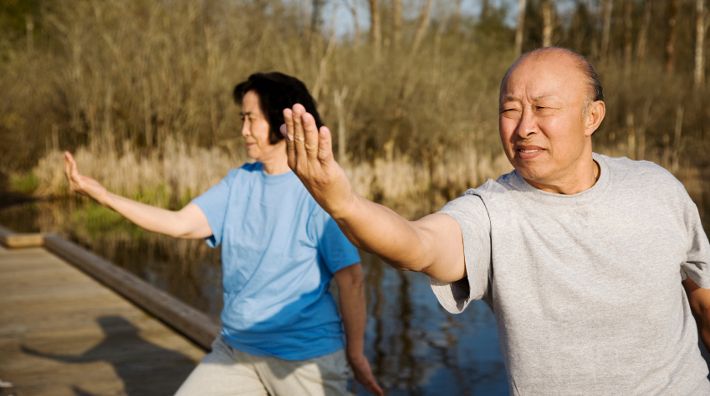 Remember to be kind to yourself …
Often takes multiple attempts to successfully start new habit or break old habit
Keep trying until it sticks!
Additional readings
Atomic Habits: Tiny Changes, Remarkable Results by James Clear

How to Change: The Science of Getting from Where You Are to Where You Want to Be by Katy Milkman
Thank you!
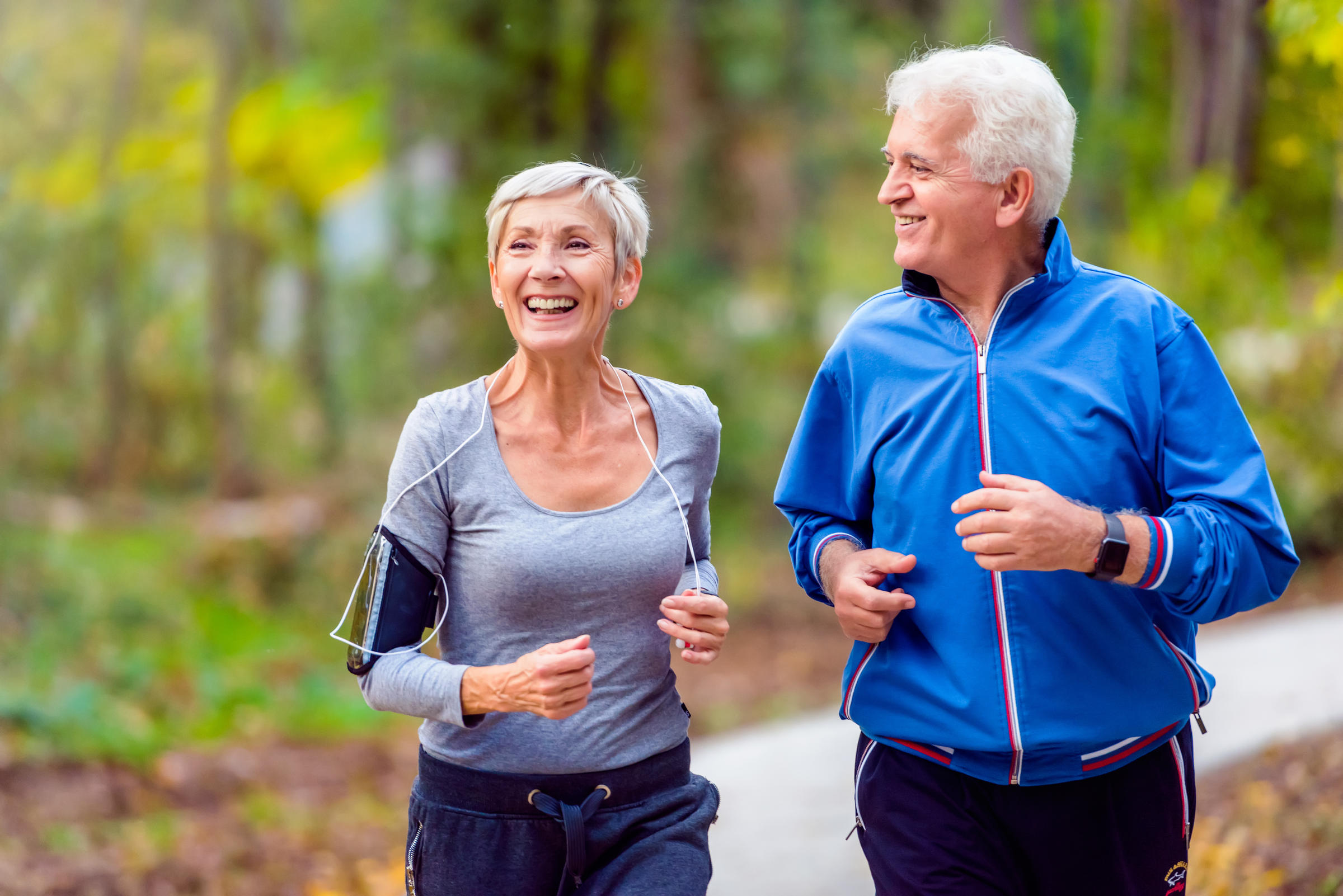